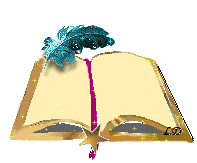 Конкурсная программа по русскому языку5-6класс
«Занимательная грамматика»
I-й конкурс  -  «Отгадай слово»

I-й  команде
Корень в слове «вязать»,
Приставка в слове «замолчать»,
Суффикс в слове «сказка»,
Окончание в слове «рыба»
Завязка
 
  II- й команде 
Корень в слове «снежинка»,
Приставка в слове «подъезжал»,
Суффикс в слове «лесник»,
Окончание в слове «стол».
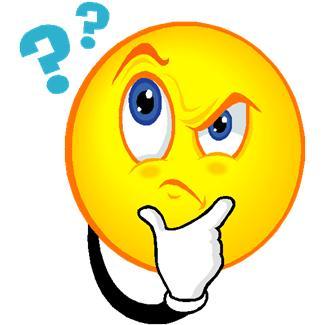 Подснежник
II -й конкурс – Анаграммы.
Переставив местами буквы образовать новые слова.
чулок
малыши
подруга
снежинка
сумка
собака
лучок
лышима
гадрупо
инкаснеж
касум
кабасо
III – й  конкурс «Сыщики»
Прослушать песню “Учат в школе” и найти глаголы.
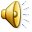 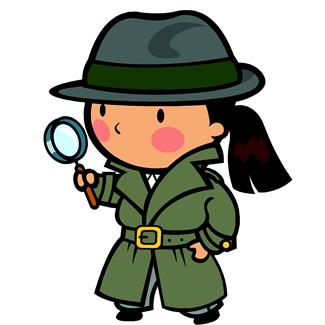 IV –й  конкурс  «Дальше, дальше…»
1. Сколько звуков в слове «пью» ?
2. Часть слова, которая стоит после корня и служит для образования новых слов.
3. Антоним к слову «сухой».
5. Какого рода слово «дочь» ?
4. Какое окончание пишется в слове «дышим»?
6. Закончите пословицу «Поспешишь -…
7. Как сказать одним словом «унести ноги»?
8. Перечислите по порядку пять дней недели, не называя их.
1. Сколько звуков в слове «ёлка»?
2. Синоним слова «большой»
3. Слова, имеющие противоположное значение.
4. Антоним к слову «быстрый».
5. Какое окончание пишется в слове «смотрим»?
6. Какого рода слово «пень»?
7. Продолжите пословицу «Сделал дело -
8. Как сказать одним словом «рукой подать» ?
V-й конкурс.  Игра  «Цепочка слов».

Составить цепочку слов, чтобы 1-ая буква слова была последней предыдущего.

1-ой команде – «парта»          2-ой команде  - «книга»
VI-й конкурс «Разгадываем ребусы».
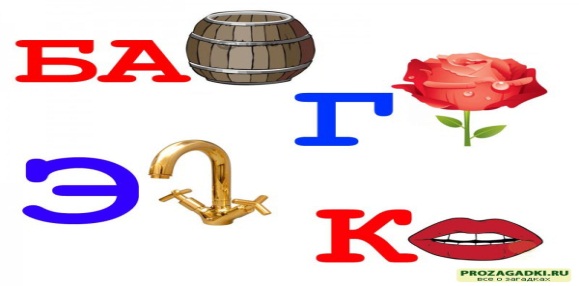 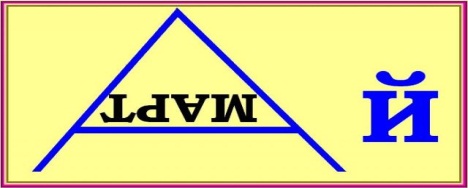 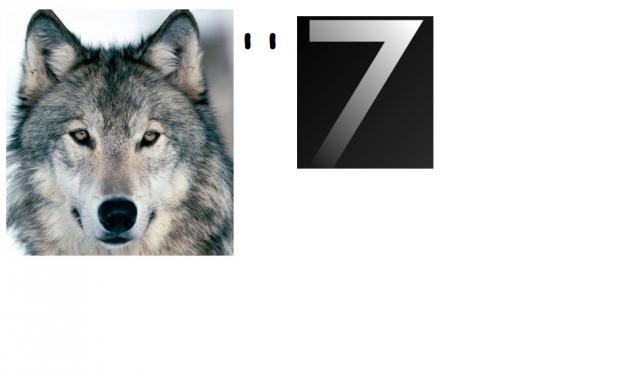 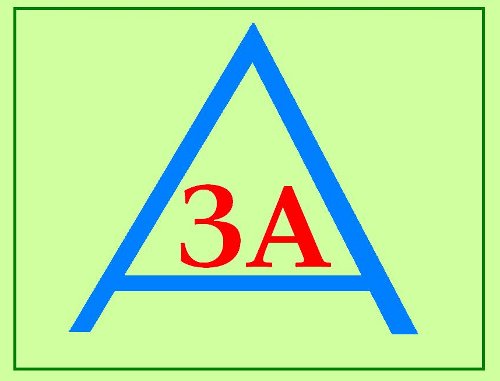 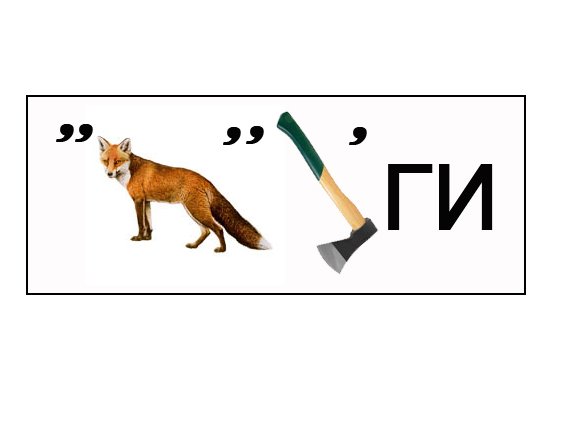 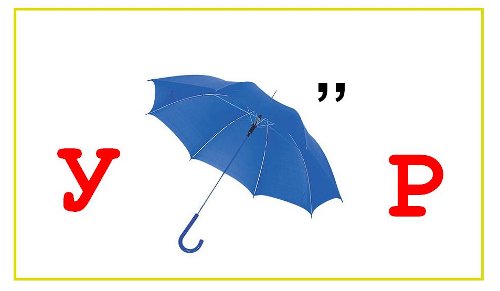 VII-й конкурс  -  «Путаница»
2 команде –
 
           БИЬЛУНИДК
            будильник
            ТИКРАЧПЕ
             перчатки
1-й команде –

    УСМКЕНРОДЕ
        секундомер
    АОСНВМТКО
      космонавт
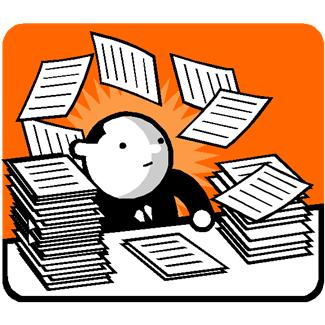 VIII-й конкурс « Наборщик»

Из букв слова
 
ХЛЕБОЗАВОД  
составить как можно больше слов
IX – й конкурс «Сложи пословицу»






по     и       сме        лю  шишь  а

шишь    не    мей  то  и зе

 лей        с       спе    на    руб

дей   то   мей   с   дру  й
Поспешишь – людей насмешишь.
Не имей сто рублей, а имей сто друзей.
X-й конкурс. «Грамматическая арифметика»
Череп – п + муха =?        

Куртка – тка +ица=?     

Черный – ый + о + слива – а = ?  

Чистый – ый + о + тело –о = ?       

Сосна – на + ка = ?
черемуха

частушка

чернослив

чистотел

соска
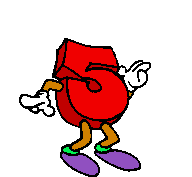 Молодцы!
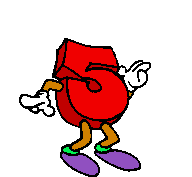 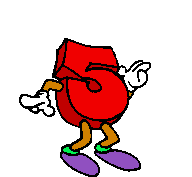 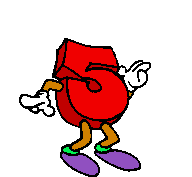